Módulo 7: Capacitación para renovadores no certificados
Los renovadores certificados enseñan las prácticas de trabajo seguras con el plomo a los renovadores no certificados.
Octubre de 2011
7-1
[Speaker Notes: La regla RRP requiere que usted, el renovador certificado, sea responsable de la instrucción de los renovadores no certificados.

Nota: Vea la Diapositiva 2-11 y los reglamentos de la HUD para obtener información adicional sobre la capacitación requerida para trabajadores en renovaciones financiadas por la HUD.]
La enseñanza de prácticas de trabajo seguras con el plomo significa:
Capacitar a los trabajadores para que utilicen apropiadamente los letreros, las barreras de polvo, las prácticas de trabajo que minimicen el polvo y las prácticas de limpieza de polvo durante actividades de renovación, reparación y pintura para prevenir o reducir la contaminación potencialmente peligrosa por polvo con plomo en el hogar. 
Para capacitar con efectividad a los trabajadores, usted debe:
Conocer la seguridad con el plomo.
Mostrar lo que sabe a los renovadores no certificados.
Revisar las "listas de compras" y disponer de materiales a mano.
Octubre de 2011
7-2
[Speaker Notes: ¿Recuerda las destrezas que aprendió durante los ejercicios de conjuntos de destrezas? Ahora las enseñará a trabajadores no certificados para que las aprendan.
Todo lo que se presenta a continuación tiene como objetivo asistirle en la realización de la capacitación.
Los Pasos para la renovación, reparación y pintura SEGURAS CON EL PLOMO contienen una “lista de compras” de materiales y artículos que podrían necesitar para instalar una contención, limpiar el área de trabajo, protegerse durante el trabajo y verificar que el área de trabajo esté limpia. Se debe revisar esta “lista de compras” u otra lista similar antes de la capacitación en el trabajo para asegurarse de disponer de todos los materiales necesarios para el trabajo. De no reunir todos los artículos y equipos se demorará la capacitación en el trabajo y el trabajo relacionado.]
La función del renovador certificado
Los renovadores certificados:
Efectúe trabajos seguros con el plomo según se describe en la regla RRP (Secciones 40 CFR 745.85 (a) y (b)).
Capacitan a los trabajadores no certificados en prácticas seguras con el plomo.
Son una guía constante en la obra para los trabajadores no certificados durante la instalación y limpieza.
Están disponibles por teléfono en caso de no estar presentes en la obra durante el trabajo.
Mantienen un comprobante de certificación en la obra como renovador certificado y los registros de capacitación de todos los renovadores no certificados.
Octubre de 2011
7-3
[Speaker Notes: ¿Cuáles son las responsabilidades de un renovador certificado? Los renovadores certificados son responsables de garantizar el cumplimiento general de los requisitos del programa de renovación, reparación y pintura para las prácticas de trabajo seguras con el plomo en las renovaciones que tengan asignadas.
	Un renovador certificado:
Debe utilizar un kit de prueba reconocido por la EPA o, de forma alternativa, recoja una muestra de cáscaras de pintura para su análisis, cuando lo solicite la parte que contrate los servicios de renovación, a fin de determinar si los componentes afectados por la renovación contienen pintura a base de plomo.
Debe capacitar a los trabajadores en prácticas de trabajo seguras con el plomo, para que estos trabajadores puedan realizar con seguridad las tareas que tengan asignadas. El renovador certificado puede proporcionar esta capacitación en el lugar de trabajo o en una sala de clases, considerando la disponibilidad de actividades prácticas adecuadas. Esta capacitación también la podría realizar un tercero, aunque el instructor deberá ser un renovador certificado.
Debe estar presente en la obra cuando se ubiquen los letreros de advertencia, mientras se establece la contención del área de trabajo y mientras se realice la limpieza del área de trabajo. (Nota: Utilice los términos Instalación y Limpieza para describir este trabajo).
Debe supervisar el trabajo que realizan las personas no certificadas para garantizar que se sigan las prácticas de trabajo seguras con el plomo.   Esto incluye mantener la integridad de las barreras de contención y asegurarse de que no se dispersen polvo ni escombros del área de trabajo. 
Debe estar disponible en todo momento, en la obra o por vía telefónica, durante la renovación. 
Debe realizar la verificación de limpieza del proyecto. 
Debe tener copias de sus certificados de finalización del curso inicial y del curso de actualización en la obra. La certificación de renovador certificado dura 5 años. El renovador certificado debe tomar un curso de perfeccionamiento cada 5 años para mantener su certificación.
Debe preparar la documentación del trabajo que sea necesaria. 

Los requisitos de la regla RRP de la EPA se encuetran en 40 CFR 745.85 (a) y (b).]
Función de los renovadores capacitados pero no certificados
Los renovadores capacitados pero no certificados son personas que trabajan en renovación, reparación y pintura que han sido capacitados en la obra o en un salón de clases por parte de un renovador certificado, para realizar tareas cumpliendo la regla RRP de la EPA.
Deben realizar prácticas de trabajo seguras con el plomo según lo descrito en la regla RRP:
Proteger la vivienda con una "instalación" del área de trabajo.
Protegerse.
Realizar el trabajo de renovación con seguridad.
No deben realizarse prácticas prohibidas.
Limpiar el área de trabajo.
Controlar el polvo y los escombros.
Octubre de 2011
7-4
[Speaker Notes: Se debe realizar una capacitación en la obra para cada trabajador y para cada trabajo, de modo que cada trabajador esté capacitado adecuadamente para las tareas que deberá realizar. Esta capacitación puede ocurrir mientras el trabajador está realizando trabajo productivo, lo que le proporciona conocimientos y destrezas esenciales para un desempeño completo y adecuado del trabajo. Sin embargo, el trabajo que se realice durante la capacitación debe cumplir plenamente con la regla RRP.

Las personas en capacitación se beneficiarán al ver los "Pasos" para lograr la seguridad con el plomo, que se pueden encontrar en Pasos para la renovación, reparación y pintura SEGURAS CON EL PLOMO  en el apéndice 5 (dicho documento también recibe el nombre “Guía de pasos”). Contiene una lista de siete pasos de seguridad con el plomo y se puede entregar a quienes reciban capacitación en la obra. En la "Guía de pasos", los pasos 2 al 6 contienen información específica para los trabajos que realice personal no certificado; los pasos 1 al 7 contienen información respecto de las pruebas de superficies pintadas y verificación de limpieza, que son responsabilidades de los renovadores certificados.  Además, el paso 7 comenta el examen de aprobación que sólo puede realizar un inspector de plomo certificado, un evaluador de riesgos de plomo certificado y un técnico certificado en muestreo de polvo.   

La información de la "Guía de pasos" se puede revisar en aproximadamente 5 minutos por paso y luego se puede reforzar con ejercicios prácticos en el trabajo, como la instalación de barreras y letreros, demostraciones de procedimientos de limpieza, etc. Se recomienda revisar el material de la "Guía de pasos" en un formato de reunión informativa (en la obra), con folletos para la información específica que se revisará. 

Es muy importante que se autorice al personal no certificado para participar en el aprendizaje práctico a medida que avance el trabajo y que se documenten los conjuntos de destrezas que aprenda cada alumno. La documentación es un requisito de la regla RRP para garantizar que los trabajadores no certificados reciban una capacitación para realizar las actividades de renovación que les asignaron. Recuerde que la regla RRP requiere que el personal no certificado reciba capacitación de destrezas específicas para las tareas que realizarán en el trabajo y que la capacitación de cada persona se documente por área temática abordada en la capacitación en terreno que se realice. La documentación necesaria se detallará más adelante.]
Enseñanza sobre seguridad con el plomo durante las renovaciones – Use los pasos
Pasos para la renovación, reparación y pintura SEGURAS CON EL PLOMO  abarca las prácticas básicas seguras con el plomo y se puede usar como una guía de capacitación fuera de la sala de clases, junto con demostraciones en el trabajo y capacitación práctica.
Se recomienda que esta guía sea la base de su capacitación.
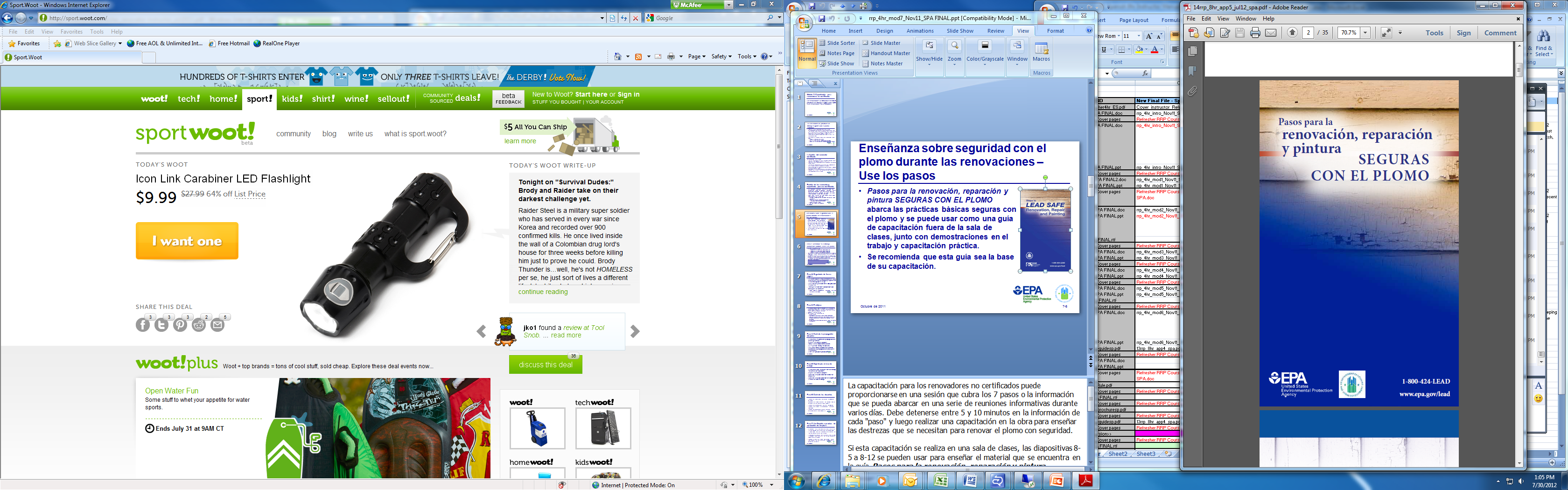 Octubre de 2011
7-5
[Speaker Notes: La capacitación para los renovadores no certificados puede proporcionarse en una sesión que cubra los 7 pasos o la información que se pueda abarcar en una serie de reuniones informativas durante varios días. Debe detenerse entre 5 y 10 minutos en la información de cada "paso" y luego realizar una capacitación en la obra para enseñar las destrezas que se necesitan para renovar el plomo con seguridad. 

Si esta capacitación se realiza en una sala de clases, las diapositivas 8-5 a 8-12 se pueden usar para enseñar el material que se encuentra en la guía Pasos para la renovación, reparación y pintura SEGURAS CON EL PLOMO. Este documento se incluye como Apéndice 5 del manual del alumno. Utilice la guía Pasos para la renovación, reparación y pintura SEGURAS CON EL PLOMO como un folleto educativo para la capacitación de renovadores no certificados. El folleto debe incluir, además, demostraciones, ejercicios prácticos y una lista de verificación de las destrezas que se desea reforzar en las "charlas informativas" o en la capacitación en sala de clases.   Ya sea durante las "charlas informativas" o durante la instrucción en sala de clases, solicite a los renovadores no certificados en capacitación que consulten el folleto de capacitación a medida que  imparte la información.    

Antes de capacitar: Imprima copias de Pasos para la renovación, reparación y pintura SEGURAS CON EL PLOMO y entregue una copia a cada renovador no certificado que vaya a recibir capacitación.]
Paso 1: Determine si el trabajo comprende pintura a base de plomo
La pintura a base de plomo (LBP, por sus siglas en inglés) se encuentra en muchas viviendas antiguas:
Viviendas entre 1960 y 1978 – 1 de cada 4 tienen LBP. 
Viviendas entre 1940 y 1960 – 7 de cada 10 tienen LBP.
Viviendas anteriores a 1940 – 9 de cada 10 tienen LBP.
Una renovación, reparación o pintura que altere la pintura a base de plomo puede crear grandes riesgos relacionados con la pintura a base plomo en viviendas.
Incluso una pequeña cantidad de polvo de pintura a base de plomo puede envenenar a niños, padres y mascotas y puede causar problemas en mujeres embarazadas y en el desarrollo de sus fetos.
El renovador certificado determinará si existe pintura a base de plomo en las superficies de trabajo.
Si no hubiese información disponible acerca de la pintura a base de plomo para viviendas anteriores a 1978 o para una instalación habitada por niños, suponga que sí hay pintura a base de plomo y utilice prácticas de trabajo seguras con el plomo.
Octubre de 2011
7-6
[Speaker Notes: Durante la capacitación:
Revise la información de esta diapositiva con los alumnos renovadores no certificados mientras leen las páginas 4 y 5 de la guía Pasos para la renovación, reparación y pintura SEGURAS CON EL PLOMO. 

Notas para el instructor en la obra: 
Esta información se incluye en la capacitación en la obra, de modo que los renovadores no certificados entiendan por qué deben utilizar prácticas de trabajo seguras con el plomo. No es necesario que los renovadores no certificados determinen la presencia de pintura a base de plomo, pero deben entender que en caso de que se compruebe su presencia, generar polvo puede causar graves problemas si no se controla apropiadamente y con seguridad.

Más información:
Revise las páginas 4 y 5 de la guía Pasos para la renovación, reparación y pintura SEGURAS CON EL PLOMO.]
Paso 2: Organícelo de forma segura
La contención se usa para mantener el polvo DENTRO del área de trabajo y a quienes no sean trabajadores FUERA.
Los letreros y las barreras se usan para limitar el acceso.
Trabajos de interiores comparados con trabajdos de exteriores:
Revise todos los procedimientos y diferencias en lo que se refiere a la instalación.
Octubre de 2011
7-7
[Speaker Notes: Qué hacer
Para mantener el polvo dentro y las personas fuera de su área de trabajo, tendrá que realizar pasos ligeramente diferentes para los trabajos de interiores que para los trabajos de exteriores. 

Para trabajos de interiores
Ubique letreros, cintas de barrera o conos para mantener fuera del área de trabajo a quienes no sean trabajadores, particularmente a niños.  Mantenga las mascotas fuera del área de trabajo para su seguridad y para evitar que introduzcan polvo y escombros con las patas en el interior de la vivienda.
Saque los muebles y otras pertenencias del área de trabajo. En caso de que algún elemento sea demasiado grande o pesado como para moverlo, cúbralo con láminas de plástico de alta resistencia y asegúrelas en su lugar con cinta.
Utilice láminas de plástico de alta resistencia para cubrir pisos en el área de trabajo hasta un mínimo de 6 pies a partir del área de renovación. Cierre y selle las puertas y cierre las ventanas.
Cierre y cubra los respiraderos del área de trabajo. Esto impedirá que el polvo entre en el sistema y se mueva a través de la vivienda. 

Para trabajos de exteriores
Mantenga fuera del área de trabajo a quienes no son trabajadores, con letreros, cinta o conos. Solicite a los dueños sacar sus mascotas del área de trabajo.
Cubra el suelo y las plantas con láminas de plástico de alta resistencia para atrapar escombros. La cubierta debe extenderse al menos 10 pies más allá del edificio, a menos que la línea de la propiedad impida contar con dicha cubierta de suelo de diez pies, en cuyo caso se debe levantar un muro de contención vertical. Asegure la cubierta al exterior.
Cierre las ventanas y puertas en un radio de 20 pies alrededor del área de trabajo para evitar que entren polvo y escombros en las viviendas.
Si es posible, traslade o cubra las áreas y los equipos de juegos infantiles en un radio de 20 pies alrededor del área de trabajo.]
Paso 3: Protéjase
Sin los equipos de protección personal (PPE) correctos, los trabajadores pueden ingerir e inhalar plomo en el trabajo, además pueden transportar plomo en la piel y en la ropa de trabajo hasta sus hogares y familias.
Repase la “lista de compras”.
Recomiende a los trabajadores que:
Proteja sus ojos.
Mantengan su ropa limpia o utilicen prendas desechables.
Utilicen una mascarilla respiratoria. Una mascarilla respiratoria apropiada impide que entre plomo en los pulmones y en el estómago.
Se laven cada vez que salgan del área de trabajo, particularmente al final del día.
Octubre de 2011
7-8
[Speaker Notes: Protéjase los ojos 
Utilice siempre gafas protectoras al raspar, martillar, etc. 
Utilice prendas protectoras y considere el uso de guantes 
Las prendas protectoras y los cubrezapatos son muy importantes para prevenir el traslado de plomo fuera del área de trabajo. También pueden ayudar a impedir la contaminación de áreas que ya se han limpiado durante la limpieza final. 
Mantenga limpia su ropa. Al final del día de trabajo, aspire el polvo de las prendas polvorientas o cámbiese de ropa. No utilice aire comprimido para "desplazar" el polvo de las prendas de vestir. Lave sus prendas de trabajo sucias separadamente de la ropa sucia de su hogar.
Utilice una gorra de pintor para proteger su cabeza del polvo y los escombros. 
La regla RRP no exige el uso de guantes; sin embargo, ayudan a prevenir exposiciones al plomo.
Utilice una mascarilla respiratoria protectora
Cuando el trabajo produce polvo o cáscaras de pintura, los empleados deben considerar utilizar protección respiratoria, como la mascarilla N-100, para impedir que inhalen polvo con plomo.
Lávese.
Los trabajadores deben lavarse las manos y la cara cada vez que dejan de trabajar. Es particularmente importante lavarse antes de comer y al final del día.
Nota: Las reglas de OSHA pueden requerir que los empleados realicen pasos adicionales para proteger la salud de los trabajadores.]
Paso 4: Controle la propagación del polvo
El objetivo es controlar la propagación del polvo generado.
Repase la “lista de compras”.
Utilice las herramientas correctas.
Si es posible, trabaje en húmedo.
Las cubiertas desechables de plástico controlan la propagación del polvo y los escombros.
Evite las prácticas prohibidas.
Octubre de 2011
7-9
[Speaker Notes: Controle la propagación del polvo
Mantenga el área de trabajo aislada del resto de la vivienda.
No saque polvo ni escombros del área de trabajo.
Manténgase dentro del área de trabajo contenida y en los caminos contenidos.
Aspire los trajes al salir del área de trabajo de modo que el polvo se quede dentro de la contención.
Quítese los cubrezapatos desechables y asegúrese de que sus zapatos estén limpios utilizando almohadillas adhesivas o toallas de papel húmedas para limpiarse los zapatos cada vez que sale de la lámina protectora.
Mantenga los componentes dentro del área de trabajo hasta que estén envueltos con seguridad en láminas o bolsas plásticas de alta resistencia. Una vez se hayan envuelto o depositado en bolsas plásticas, limpie el exterior con una aspiradora HEPA y sáquelas del área de trabajo para almacenarlas en un área segura, lejos de los residentes.
Lave las prendas protectoras que no sean desechables separadamente de la ropa sucia de su familia.
No utilice prácticas prohibidas, como:
Quemar pintura con llama o quitarla a alta temperatura y
Herramientas eléctricas (como una lijadora) sin accesorios HEPA.]
Paso 5: Deje limpia el área de trabajo
El objetivo debe ser dejar el área de trabajo sin polvo ni escombros. 
Repase la “lista de compras”.
Comente los procedimientos diarios de limpieza.
Comente los procedimientos de limpieza para el final del día de trabajo.
Octubre de 2011
7-10
Paso 6: Controle los desechos
Comente el procedimiento de recogida de desechos en bolsas.
Demuestre el proceso de doblar una pequeña sección de plástico con el lado sucio hacia adentro.
Comente el almacenamiento temporal de desechos.
Comente cómo manejar apropiadamente las aguas residuales.
Comente las reglas de eliminación de aguas que son aplicables para el trabajo específico.
Octubre de 2011
7-11
[Speaker Notes: Deposite sus desechos en una bolsa o envuélvalos en la obra y dentro del área de trabajo.
Recoja y controle todos sus desechos. Algunos ejemplos de desechos son el polvo, los escombros, las cáscaras de pintura, las láminas protectoras, los filtros HEPA, agua sucia, cabezas de trapeador usadas, paños, ropa protectora, mascarillas respiratorias, guantes, componentes arquitectónicos y otros desechos. Utilice láminas o bolsas de plástico de alta resistencia para depositar los desechos. Aplique un sello cuello de cisne a la bolsa con cinta para conductos. Considere utilizar bolsas dobles para depositar sus desechos y evitar que se rasguen. Los componentes de gran tamaño deben envolverse en láminas protectoras y sellarse con cinta. Deposite los desechos en una bolsa y séllela antes de sacarla del área de trabajo. Limpie el exterior de las bolsas y los paquetes de desechos con una aspiradora HEPA antes de sacarlas del área de trabajo. Acumule todos los desechos en un recipiente o contenedor de escombros seguro, hasta su eliminación. Limite el tiempo de almacenamiento en la obra. Evite transportar desperdicios en un camión abierto o en un vehículo personal.

Elimine las aguas residuales apropiadamente.
El agua utilizada en el área de trabajo para quitar pintura o limpiar superficies se debe pasar por un filtro de 0,5 micras. No vierta nunca estas aguas en un fregadero, tina, desagüe de aguas pluviales ni en el suelo. Pueden verterse en un inodoro, si así lo permiten las reglas locales. Si no está permitido por los reglamentos locales, es posible que deba contener y hacer una prueba del agua, además de comunicarse con la empresa de tratamiento de desechos para que le ayuden en el desechado. Para mayor información, consulte con su autoridad local de tratamiento de aguas y en los reglamentos federales y estatales.
Infórmese de las reglas de eliminación de aguas.  
EPA considera la mayoría de las renovaciones, reparaciones y pinturas residenciales como "mantenimiento residencial de rutina". Los desechos que se generen durante estas actividades están clasificados como desechos sólidos no peligrosos y se pueden eliminar en un vertedero ordinario (vea el Apéndice 8 y www.epa.gov/lead/pubs/fslbp.htm). Algunos estados y localidades tienen requisitos de eliminación de desechos más estrictos que se deben seguir.]
Paso 7: Verificación o pruebas de aprobación de limpieza
Un renovador certificado realizará la verificación de limpieza después de la mayoría de las renovaciones.
El dueño puede solicitar un examen de aprobación en lugar de una verificación de limpieza.
El examen de aprobación es un requisito para muchas propiedades anteriores a 1978 que reciben asistencia federal para la vivienda.
Comente lo que ocurre cuando se obtienen malos resultados en una verificación de limpieza o en un examen de aprobación.
Octubre de 2011
7-12
[Speaker Notes: Cuando se complete la limpieza y antes de volver a ocupar el espacio, se debe realizar un procedimiento de verificación de limpieza o un examen de aprobación para garantizar que no quede polvo con plomo en el lugar. En caso de que sea aplicable la regla del Departamento de Vivienda y Urbanismo, se necesitará un examen de aprobación en lugar del procedimiento de verificación de limpieza. Antes de llevar a cabo una verificación de limpieza o un examen de aprobación, el renovador certificado debe efectuar una inspección visual del área de trabajo. Los reglamentos del HUD también requieren que una persona capacitada en inspección visual, que sea independiente de la empresa de renovación, realice una inspección visual como parte de un examente de aprobación. Si se detecta la presencia de polvo o escombros en el área de trabajo, se deben repetir la limpieza y la inspección visual hasta que el área de trabajo no tenga polvo ni escombros. Después de que el proyecto pase la inspección visual del renovador certificado (y, para proyectos regulados por el HUD, de la persona capacitada independiente), se puede seguir adelante con el procedimiento de verificación de limpieza o el examen de aprobación.]